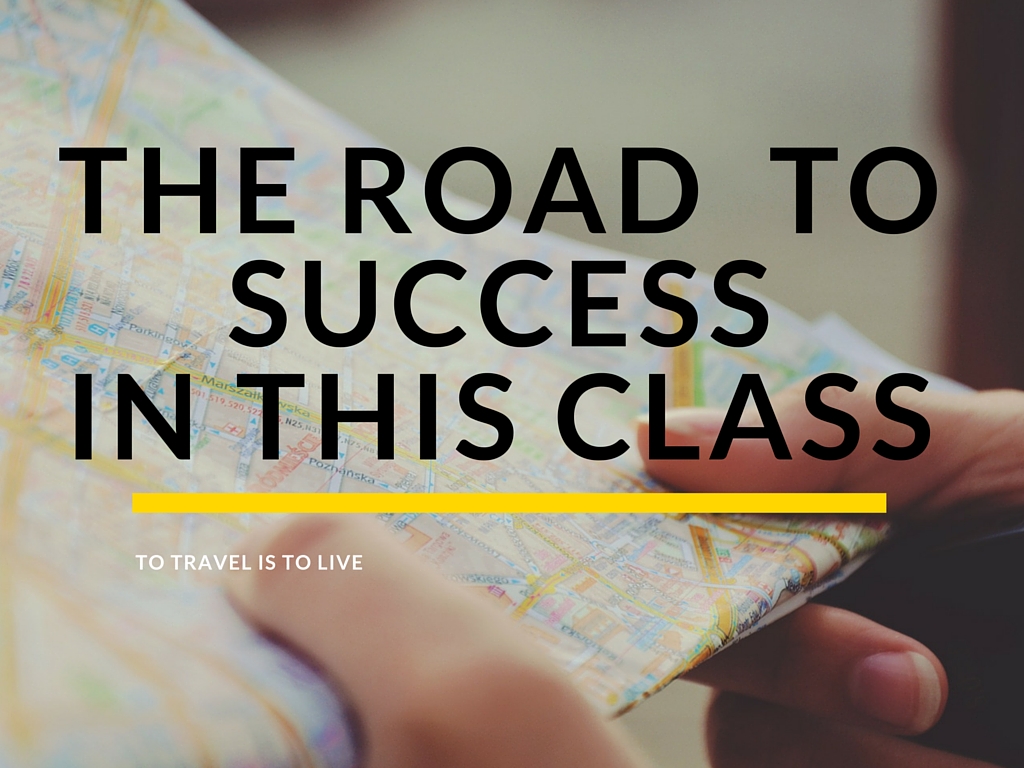 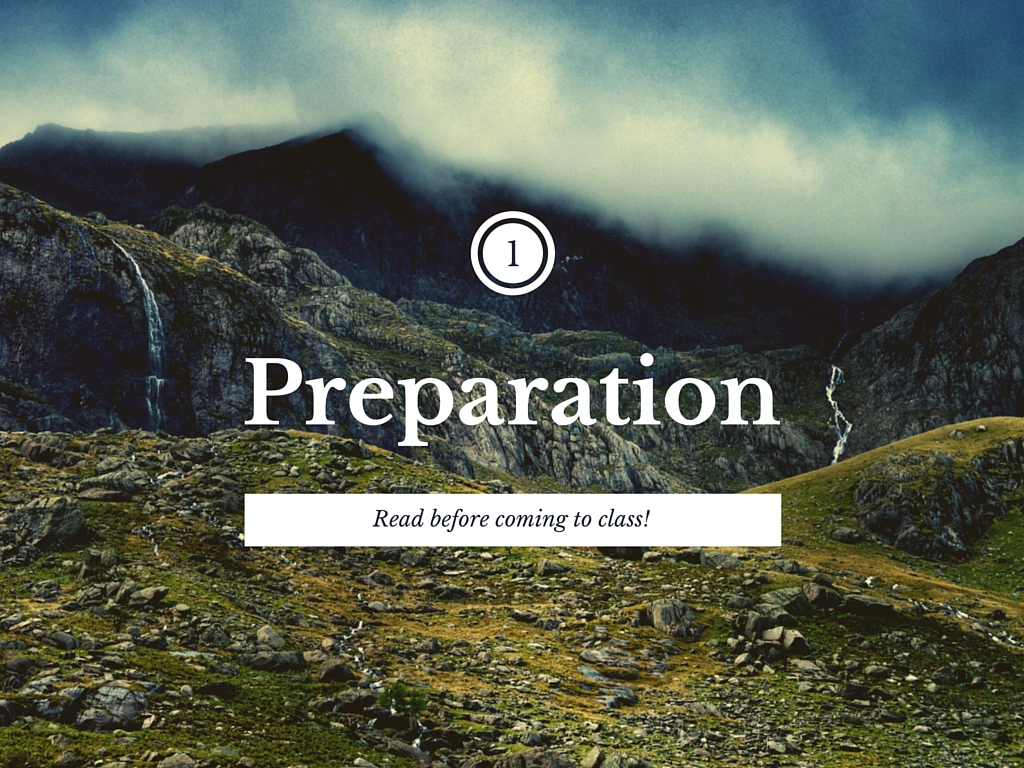 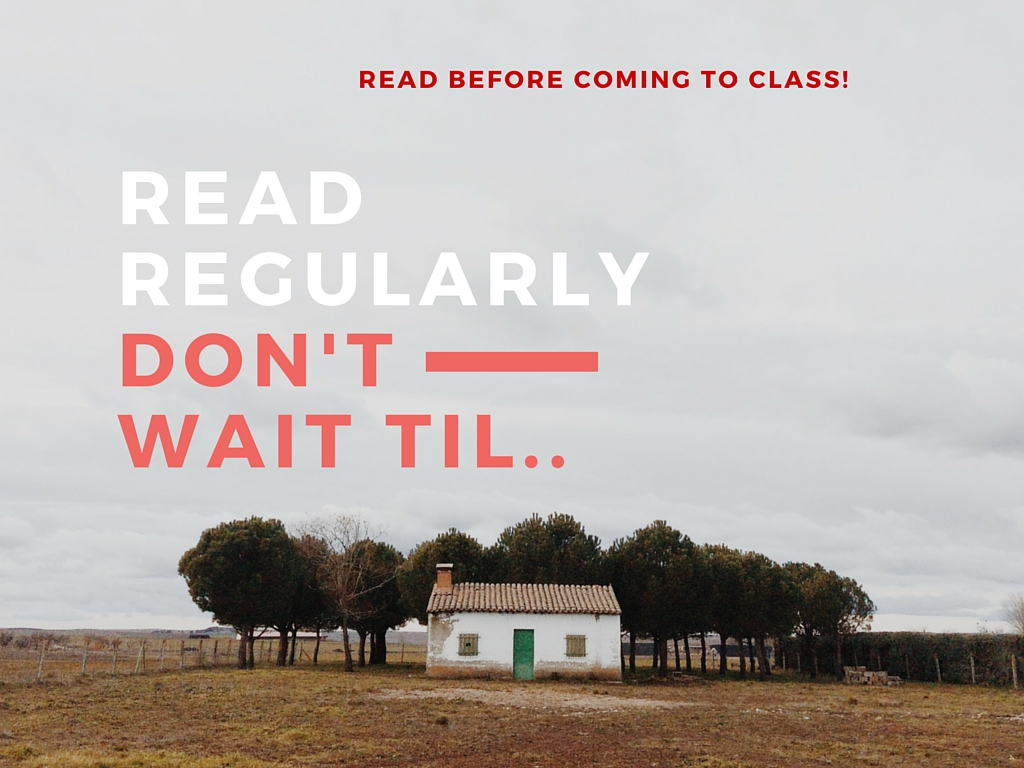 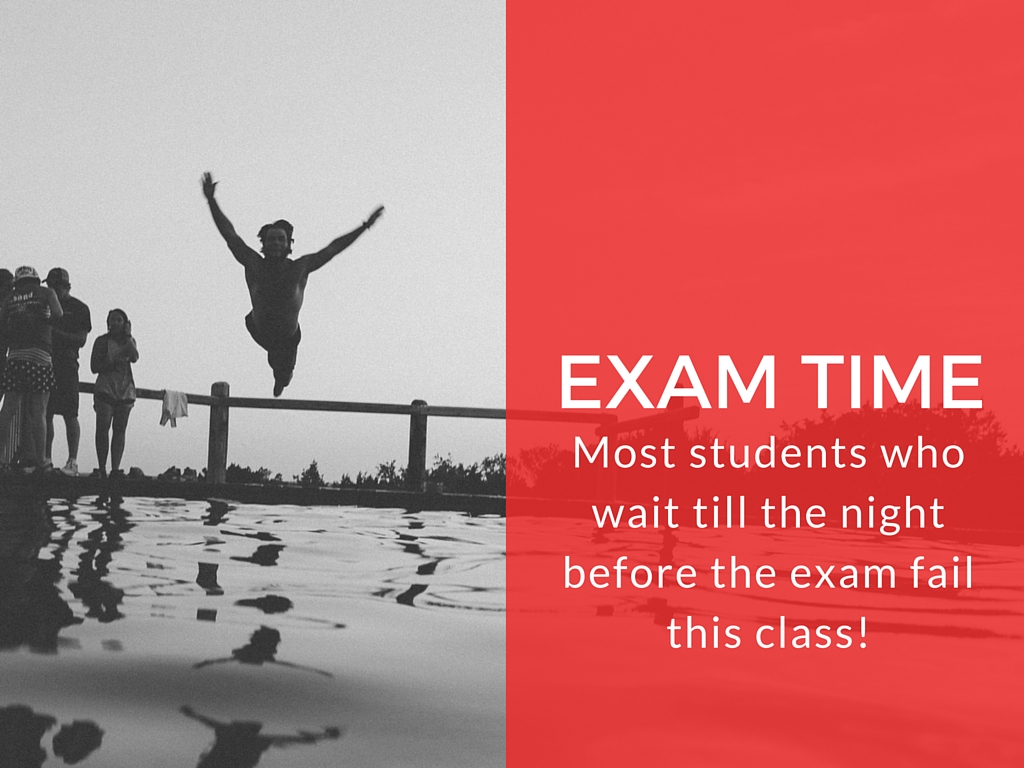 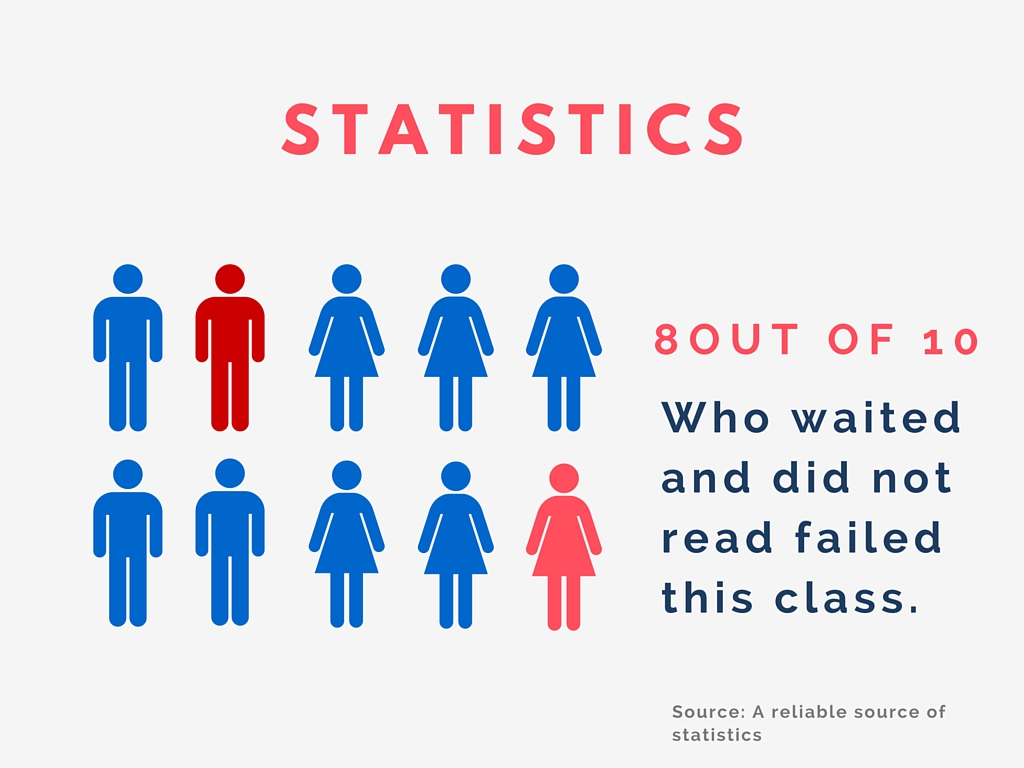 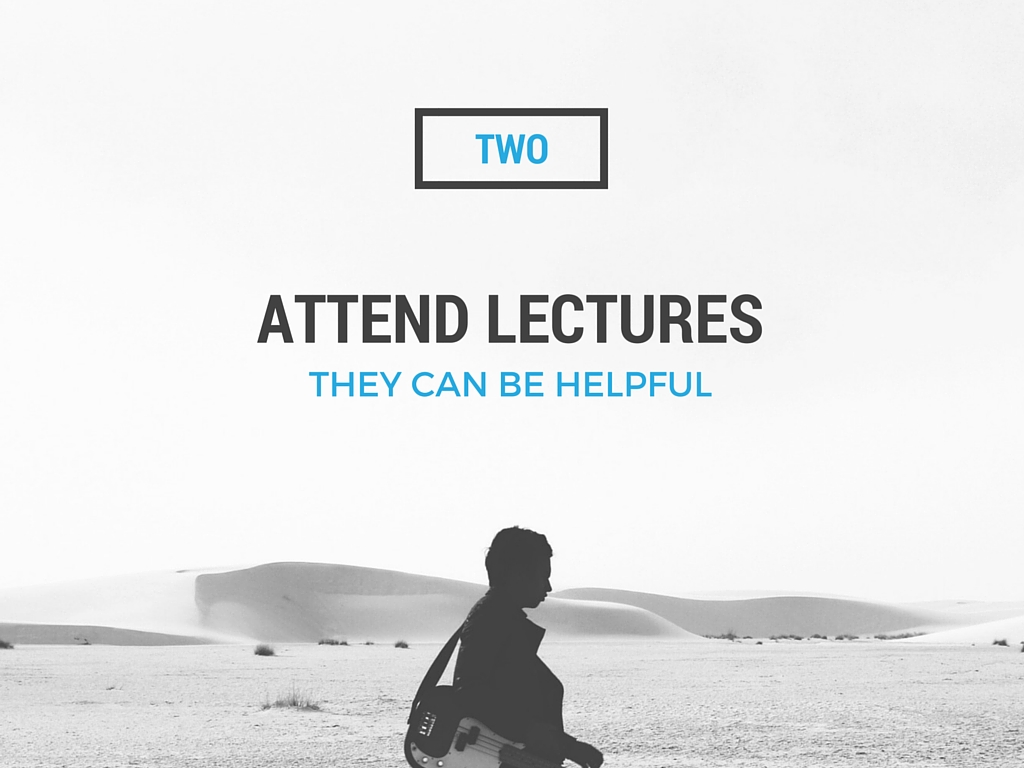 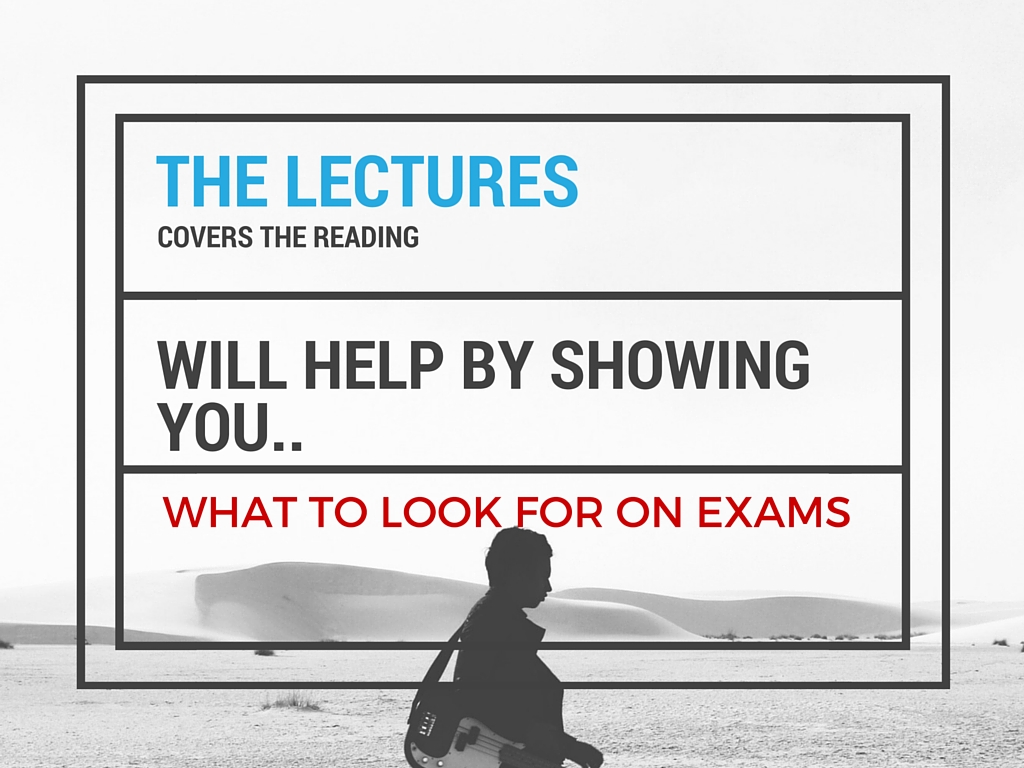 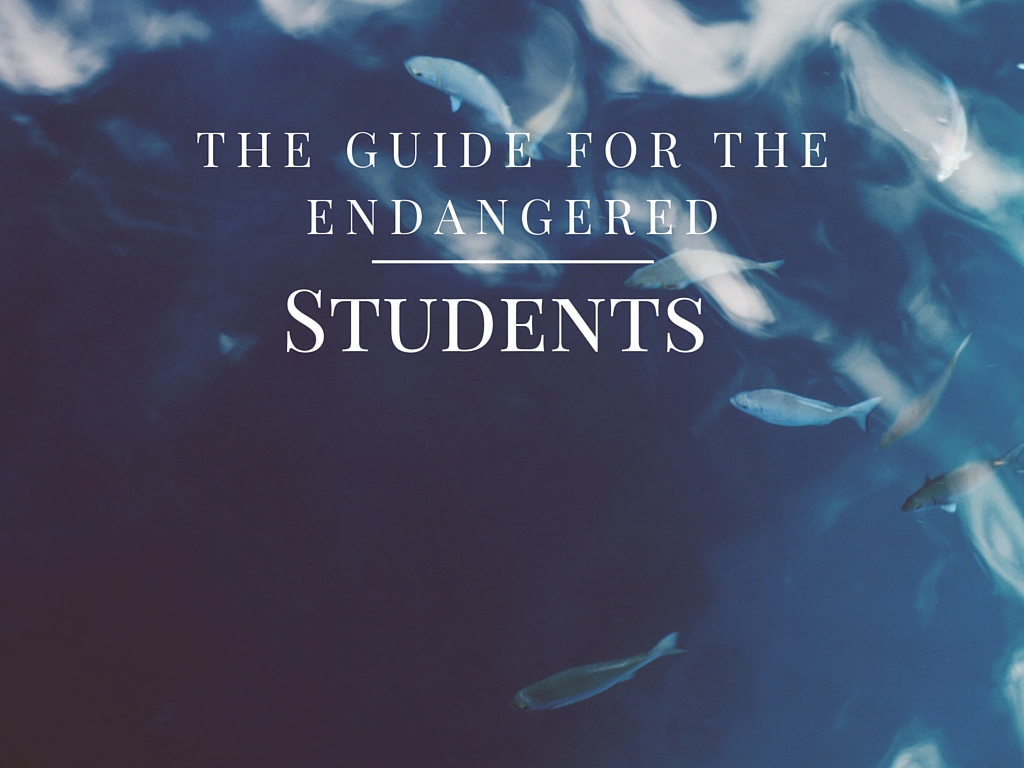 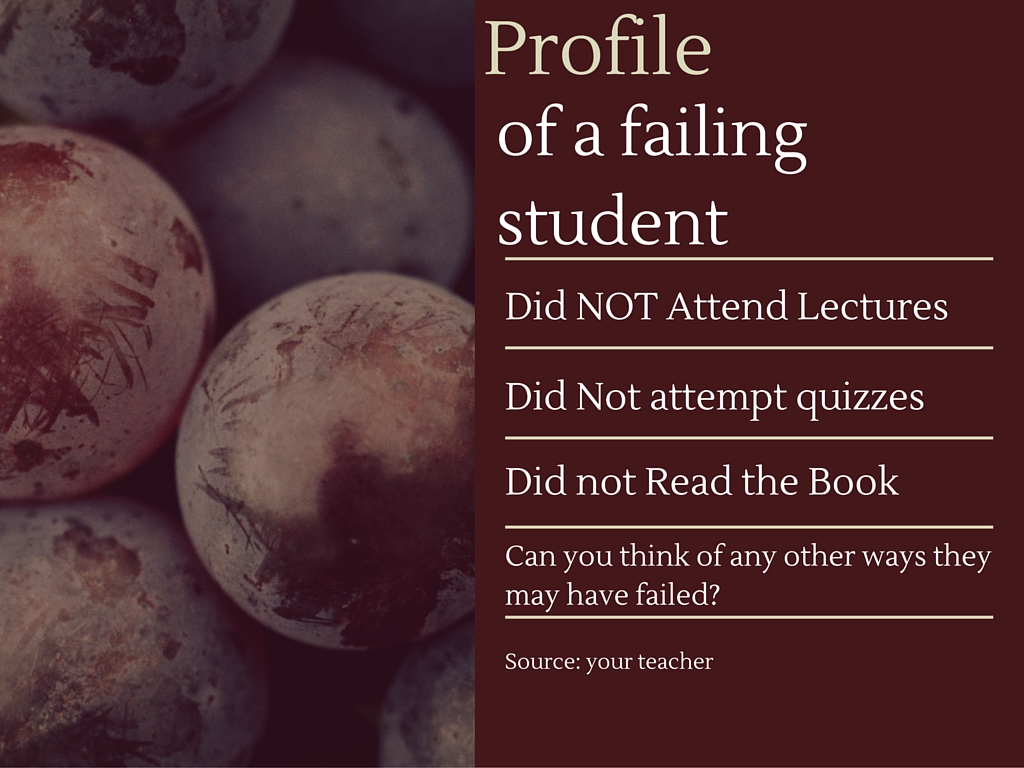 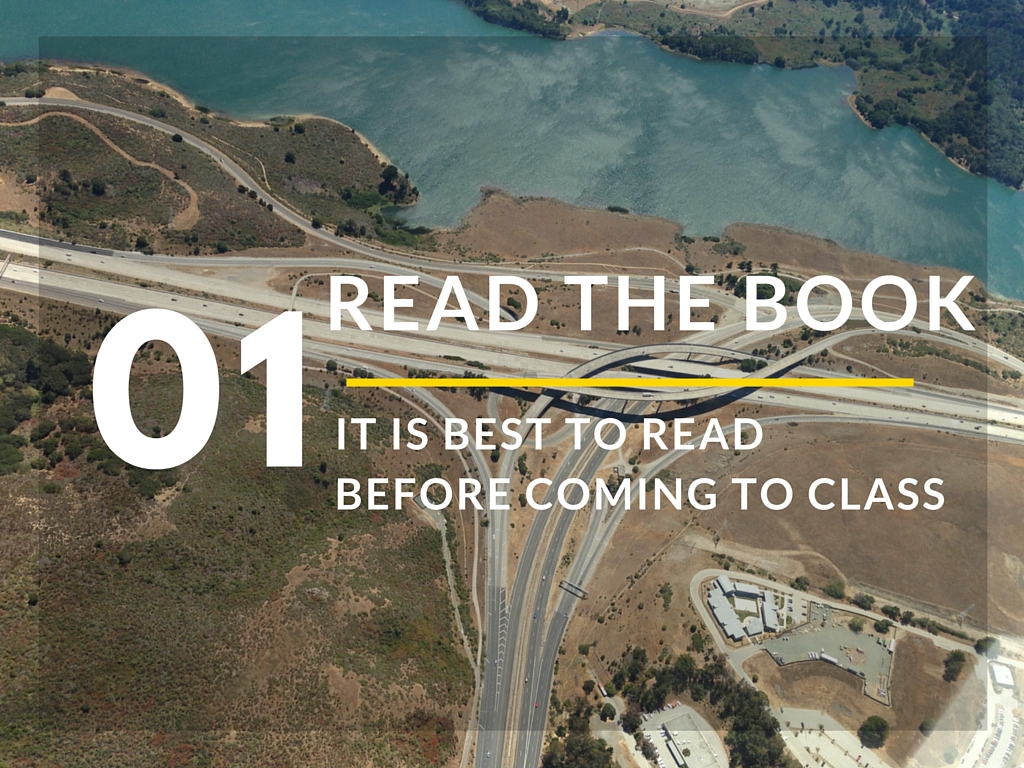 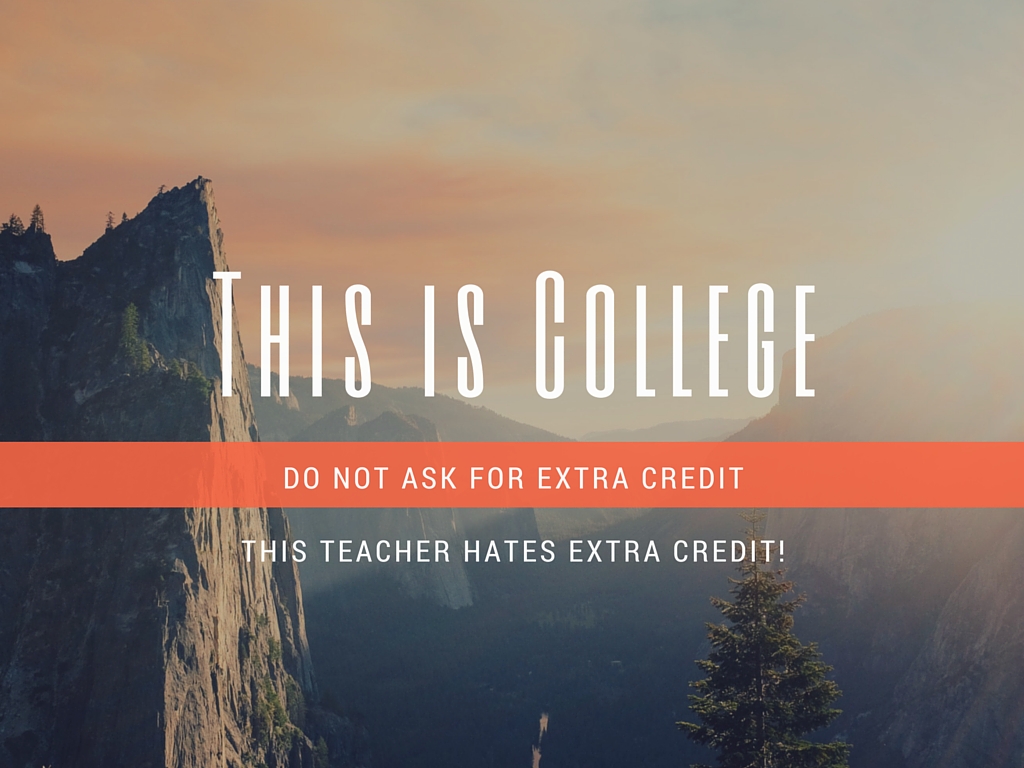 Pay attention to this slide!